GOAL SETTING | TAKING ACTION
A SELF SURVEY
If you answered yes to five or more questions, chances are you’re too hard on yourself! Ease up and stop worrying so much about what others think. Your opinion counts, too! Have a little more confidence in yourself.

If you answered no to more than five questions, keep going for it! You might want to check that your competitive side doesn’t get the best of you.
© 2022 OVERCOMING OBSTACLES
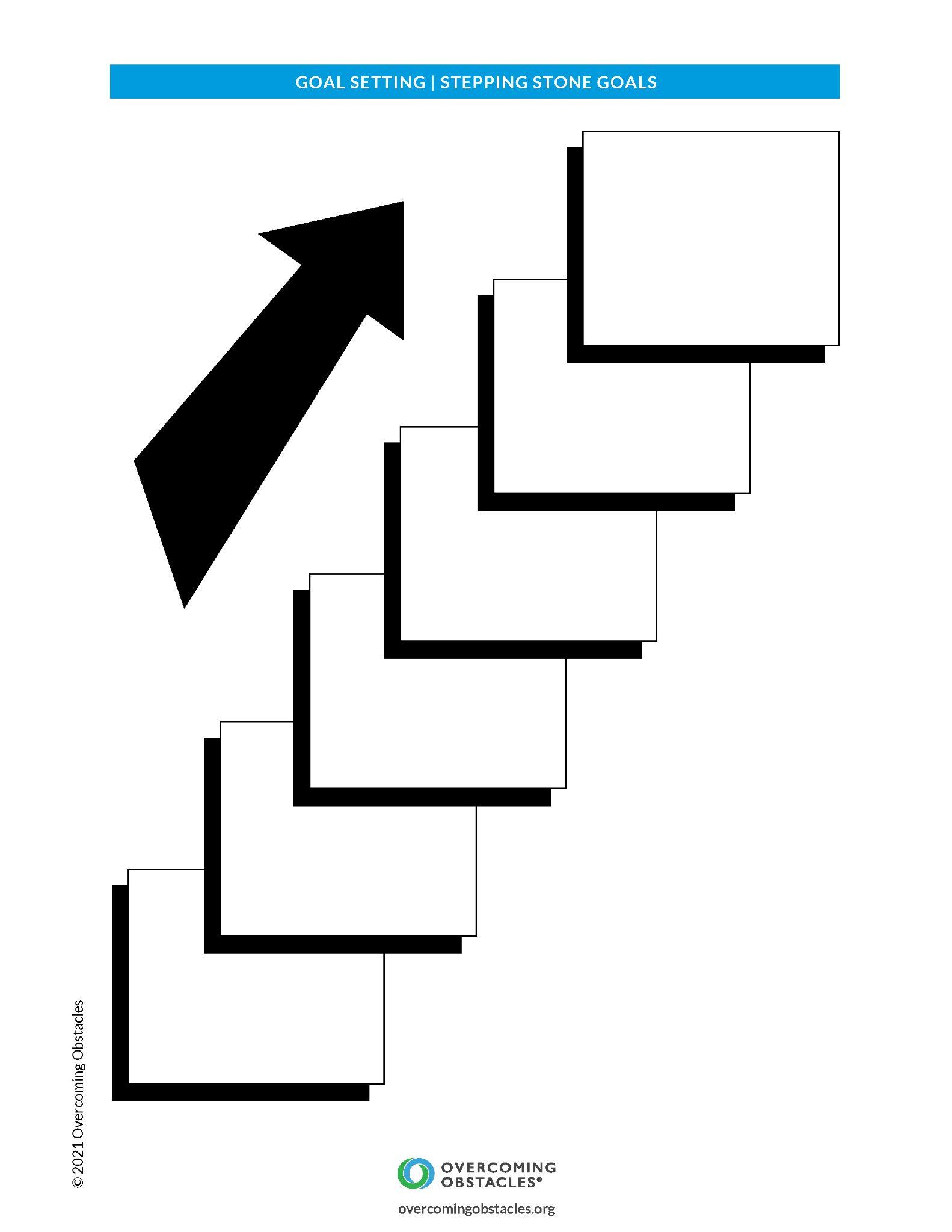